BUSINESS
high-end 
PPT templates
Insert the Subtitle of Your Presentation
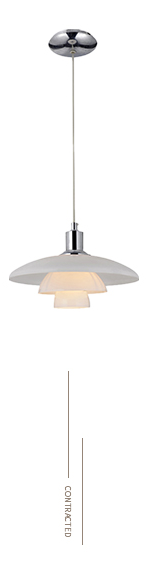 CONTENTS
Add title text
Add title text
Add title text
Add title text
The Part one
The Part two
The Part three
The Part four
01
02
03
04
PART ONE
Add title text
Click here to add content, content to match the title, you can copy and paste directly, to select useful keyword entry.
01
Title text
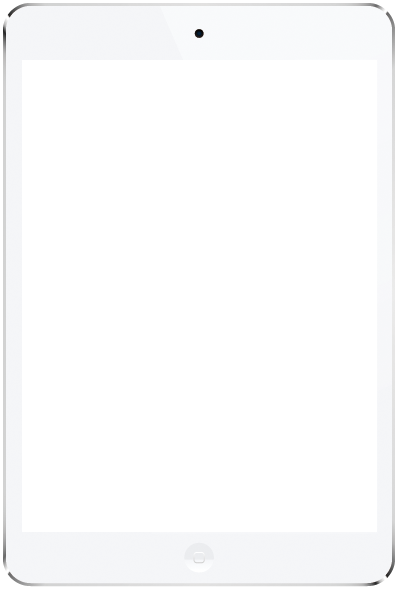 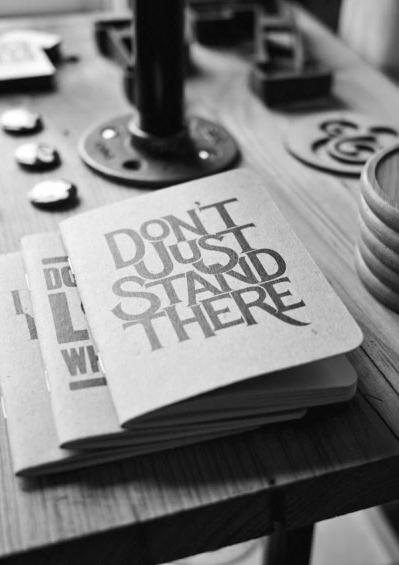 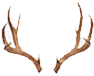 OUR
COMPANY
Click here to add content, content to match the title, you can copy and paste directly, to select useful keyword entry.
MORE
02
Title text
Time line
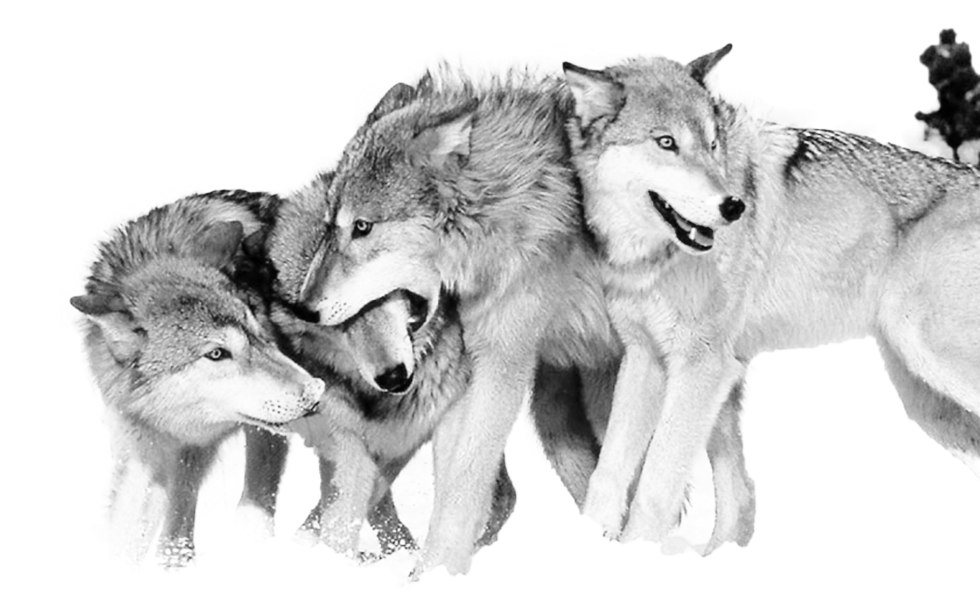 2021
Click here to add content, content to match the title, you can copy and paste directly, to select useful keyword entry.
2020
Click here to add content, content to match the title, you can copy and paste directly, to select useful keyword entry.
2019
Click here to add content, content to match the title, you can copy and paste directly, to select useful keyword entry.
2018
Click here to add content, content to match the title, you can copy and paste directly, to select useful keyword entry.
2015
Click here to add content, content to match the title, you can copy and paste directly, to select useful keyword entry.
2010
Click here to add content, content to match the title, you can copy and paste directly, to select useful keyword entry.
03
Title text
Title text
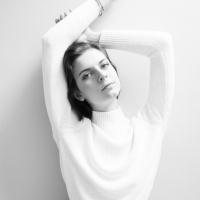 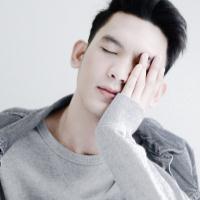 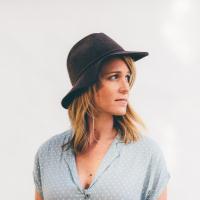 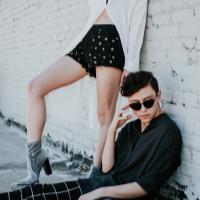 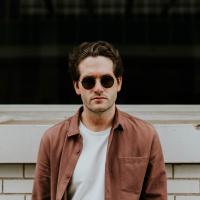 Sample Title Here
John Doe
Tom Hankces
Jonny Marla
Amanda Kulla
Rick Rhonson
John Doe
Tom Hankces
Jonny Marla
Amanda Kulla
Marketing Director
Social Manager
Support Manager
SPY
Search World Manager
Marketing Director
Social Manager
Support Manager
SPY
Title text
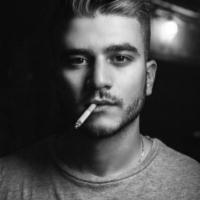 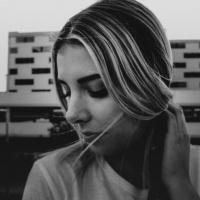 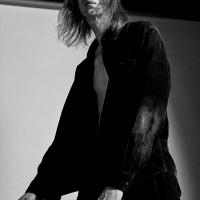 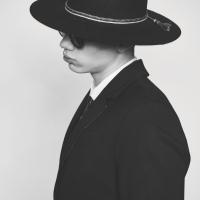 A company is an association or collection of individuals, whether natural persons, legal persons, or a
Sample Title Here
04
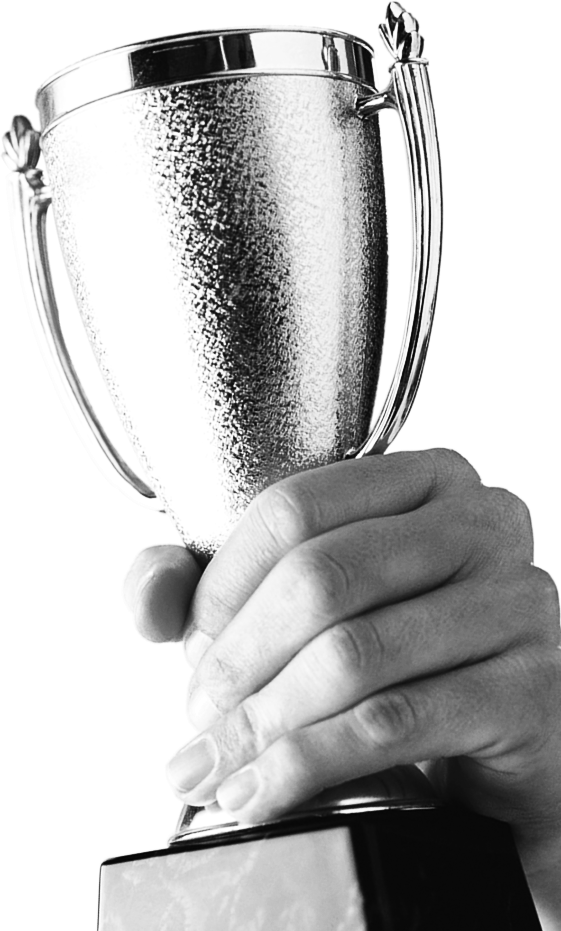 Title text
1
2
3
Add title text
Add title text
Add title text
Click here to add content that matches the title.……
Click here to add content that matches the title.……
Click here to add content that matches the title.……
05
Title text
Click here to add content that matches the title.
Click here to add content that matches the title.
text
Click here to add content that matches the title.
text
Click here to add content that matches the title.
Click here to add content that matches the title.
text
text
text
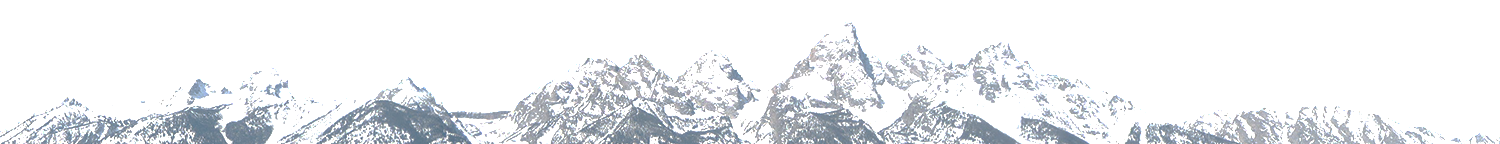 PART TWO
Add title text
Click here to add content, content to match the title, you can copy and paste directly, to select useful keyword entry.
01
Title text
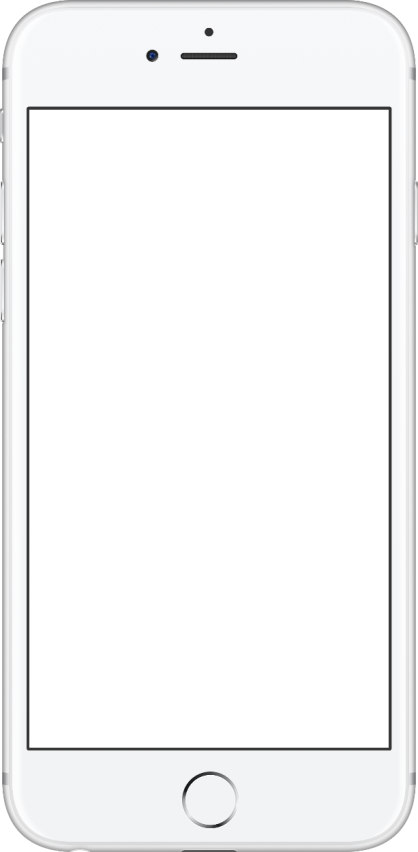 Facebook
Twitter
GooglePlus
Human maps resource
Human maps resource
Human maps resource
45
72
23
General Info
General Info
General Info
Sesame snaps jelyy dessert tootsie roll sweet roll.
Sesame snaps jelyy dessert tootsie roll sweet roll.
Sesame snaps jelyy dessert tootsie roll sweet roll.
PPT下载 http://www.1ppt.com/xiazai/
02
Title text
Fashion
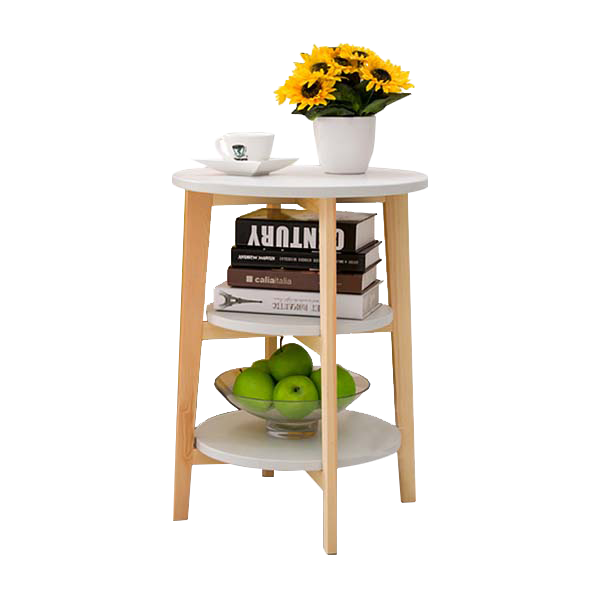 Click here to add content that matches the title.
Click here to add content that matches the title.
Click here to add content that matches the title.
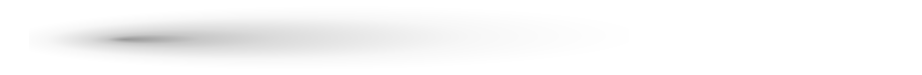 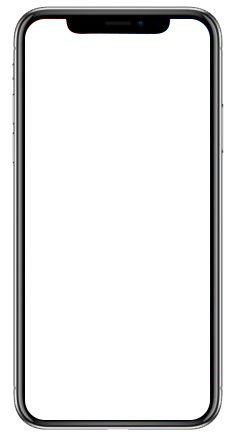 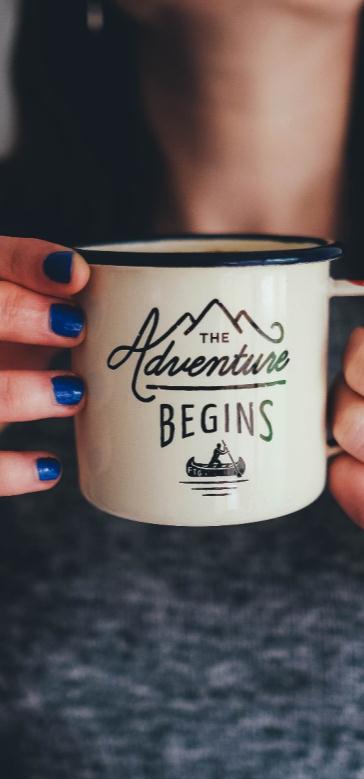 03
Title text
Our Great Mockup
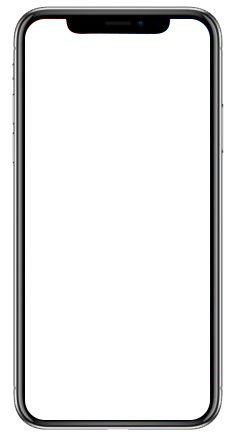 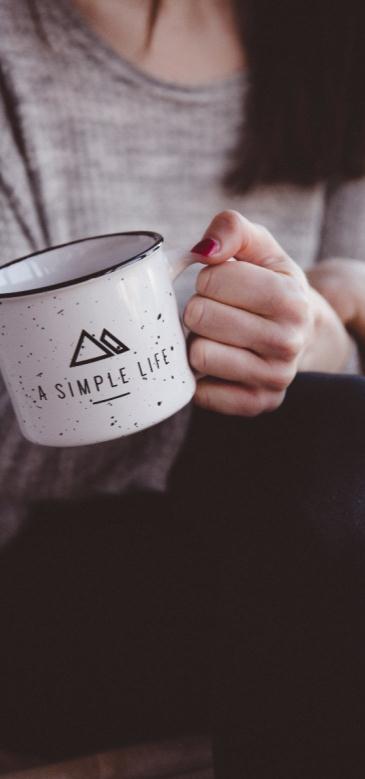 $58,786
Text Here
Lorem ipsum dolor sit amet, consectetur adipiscing elit. Pellentesque aliquet, sapien eget porta porttitor, nibh lacus
$58,786
Short Text Here
Text Here
Lorem ipsum dolor sit amet, consectetur adipiscing elit. Pellentesque aliquet,
04
Title text
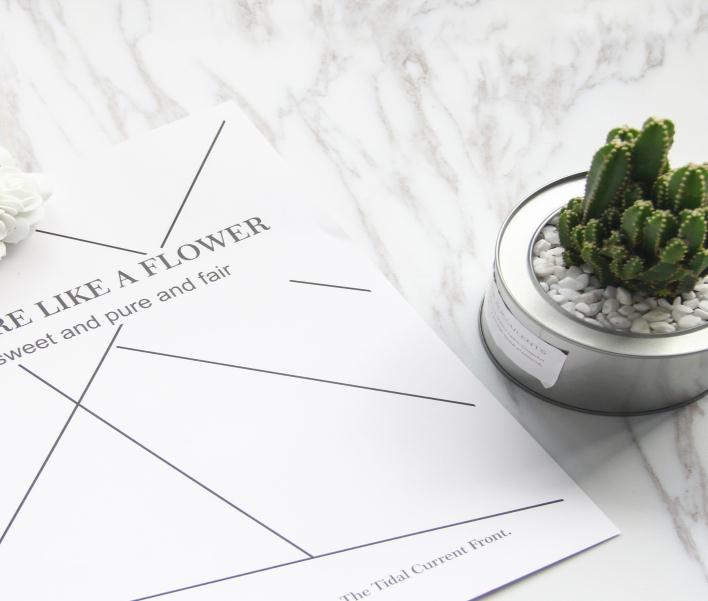 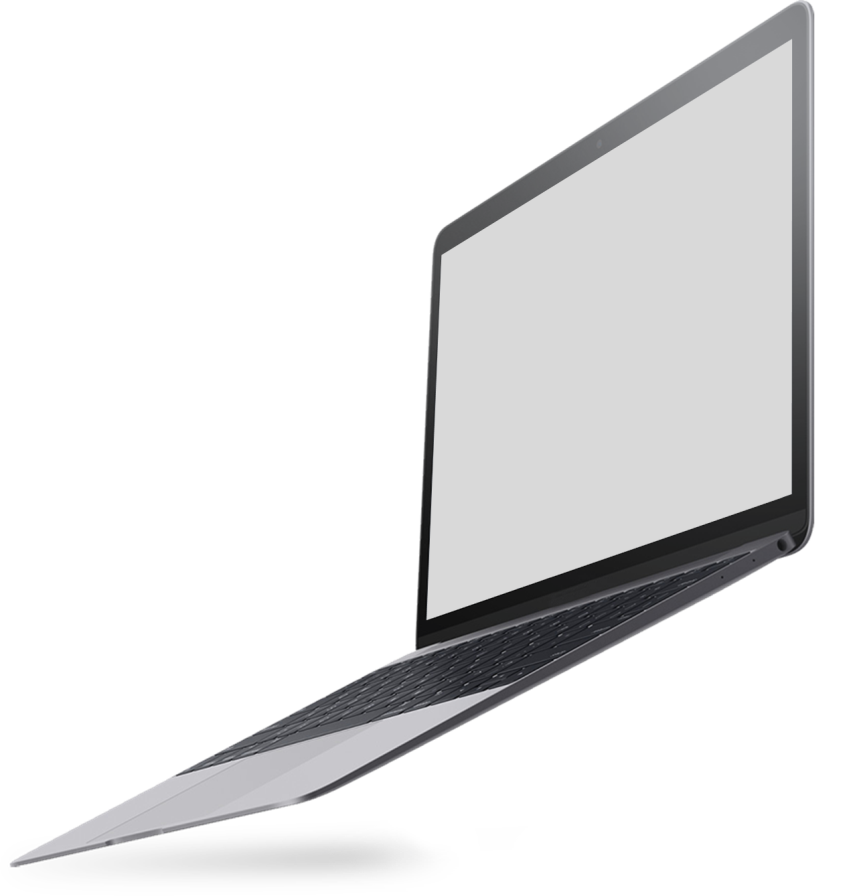 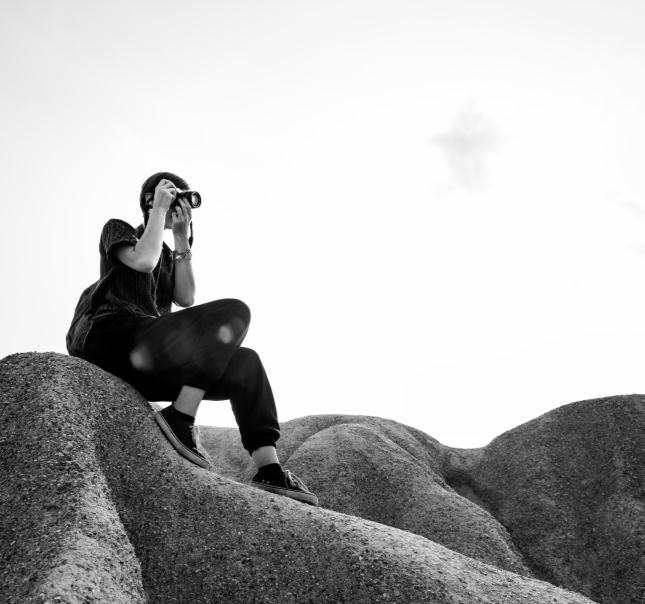 A wonderful serenity has taken possession of my entire soul, like these sweet mornings of spring which I enjoy with my whole heart. I am alone, and feel the charm of existence in this spot, which was created for the bliss of souls like mine.
Title text#1
Title text#2
A wonderful serenity has taken possession of my entire soul, like these sweet mornings of spring which I enjoy with my whole heart.
A wonderful serenity has taken possession of my entire soul, like these sweet mornings
A wonderful serenity has taken possession of my entire soul, like these sweet mornings of spring which I enjoy with my whole heart.
05
Title text
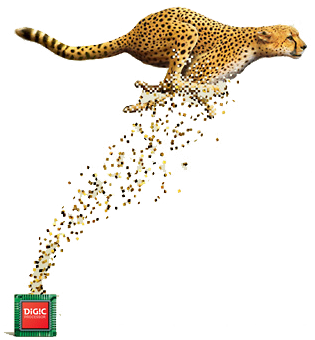 Add title text
Add title text
Add title text
Please add your text
Please add your text
Please add your text
Short Text Here
75%
Lorem ipsum dolor sit amet, consectetur adipiscing elit. Pellentesque aliquet, sapien eget porta porttitor, nibh lacus laoreet turpis, quis
Short Text Here
PART THREE
Add title text
Click here to add content, content to match the title, you can copy and paste directly, to select useful keyword entry.
01
Title text
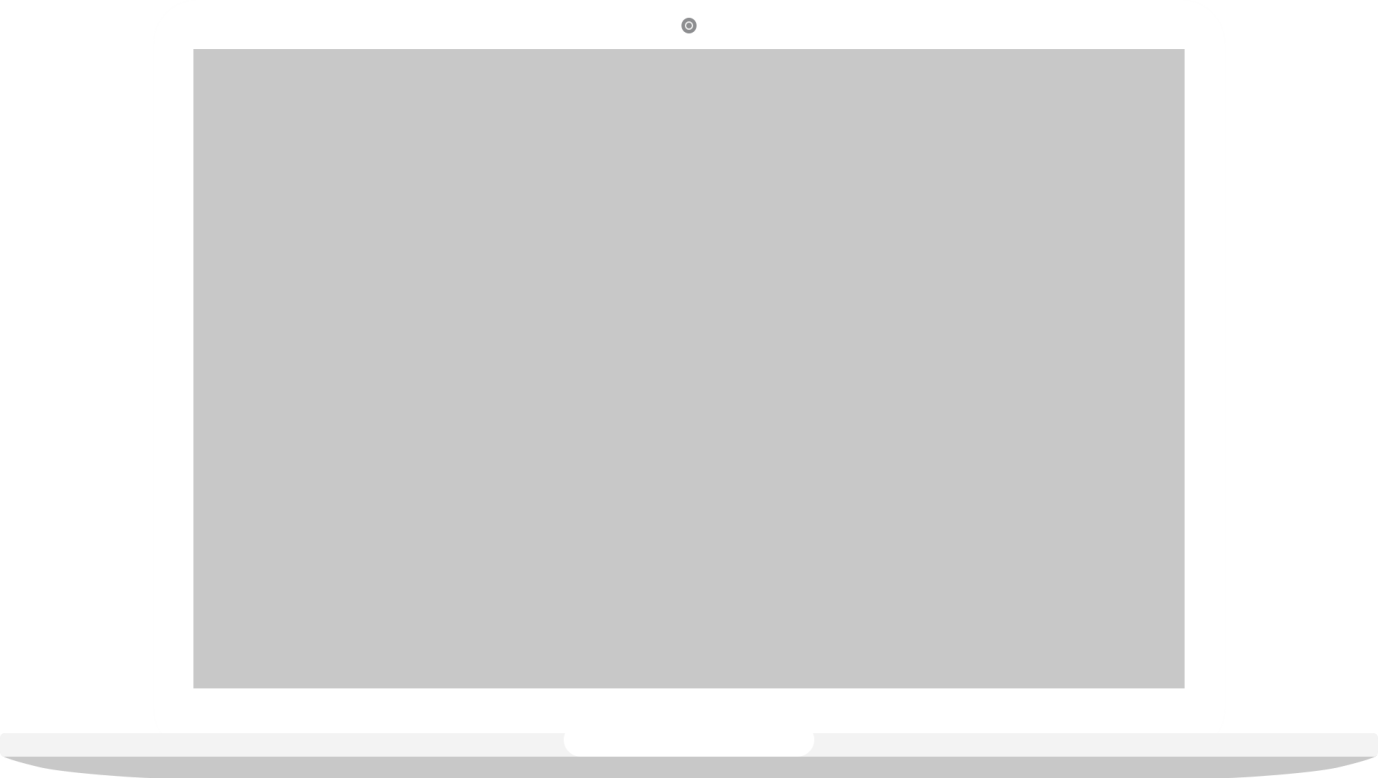 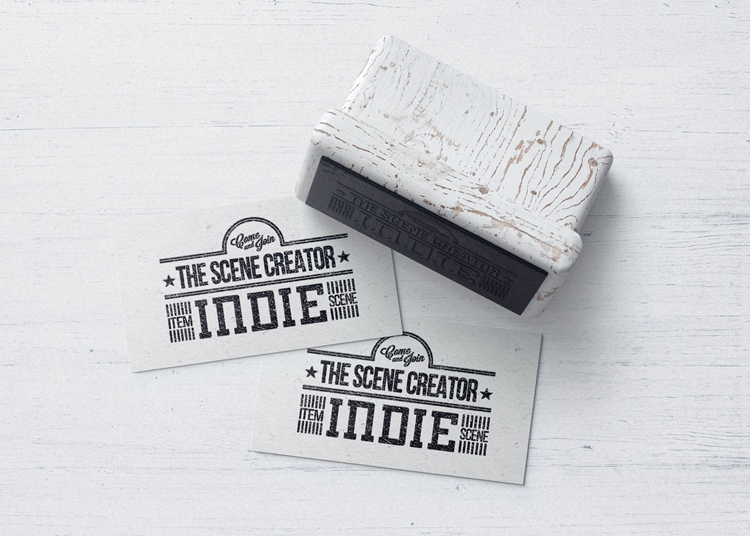 TITLE
Entrepreneurial activities differ substantially depending on the type of organization and creativity
YOUR TITLE HERE
Lorem ipsum dolor sit amet, consectetuer adipiscing elit, sed diam nonummy nibh euismod tincidunt ut laoreet
MORE
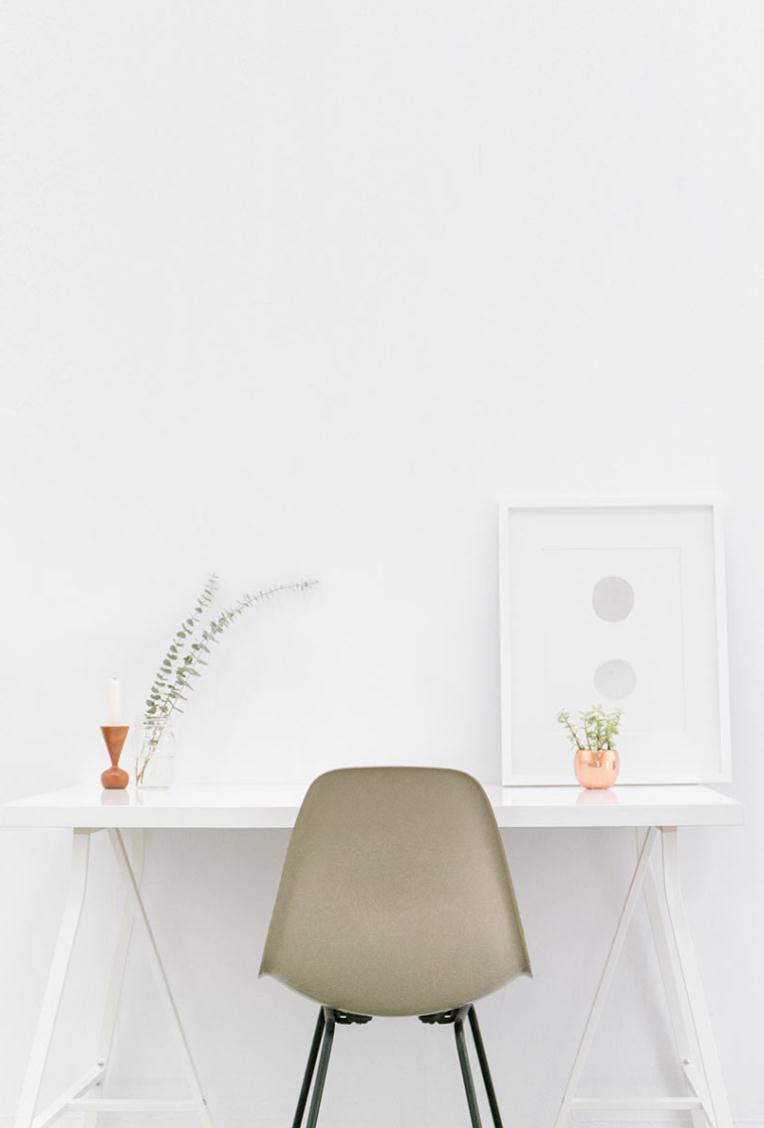 02
Title text
FEATURE
90%
Entrepreneurial activities differ substantially depending on the
60%
50%
50%
Short Text Here
FEATURE
Entrepreneurial activities differ substantially depending on the
FEATURE
Entrepreneurial activities differ substantially depending on the
03
Title text
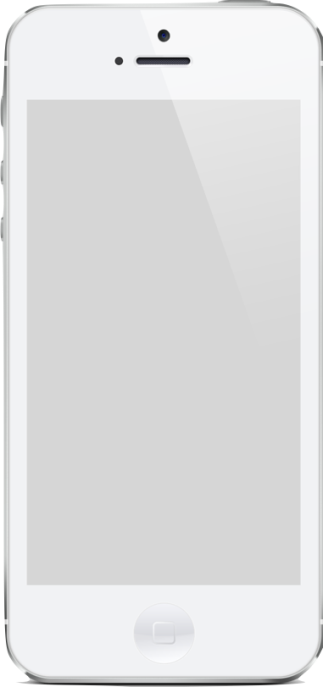 Picture on slide
Lorem ipsum dolor sit amet, consectetuer adipiscing elit, sed diam nonummy nibh euismod tincidunt ut laoreet dolore magna aliquam erat volutpat. Ut wisi enim ad minim veniam。
Add title text
TITLE HERE
Summer a lot of things began to trivial for example, I hide in behind the morning in a hurry to eat text,
28743.76
TITLE HERE
51443.98
TITLE HERE
36618.46
04
Title text
VS
Text something here to make your audience understand what you are talking about.
TITLE HERE
TITLE HERE
Lorem ipsum dolor sit amet, consectetuer adipiscing elit, sed diam nonummy nibh euismod tincidunt ut laoreet dolore magna aliquam erat volutpat.
Lorem ipsum dolor sit amet, consectetuer adipiscing elit, sed diam nonummy nibh euismod tincidunt ut laoreet dolore magna aliquam erat volutpat.
05
Title text
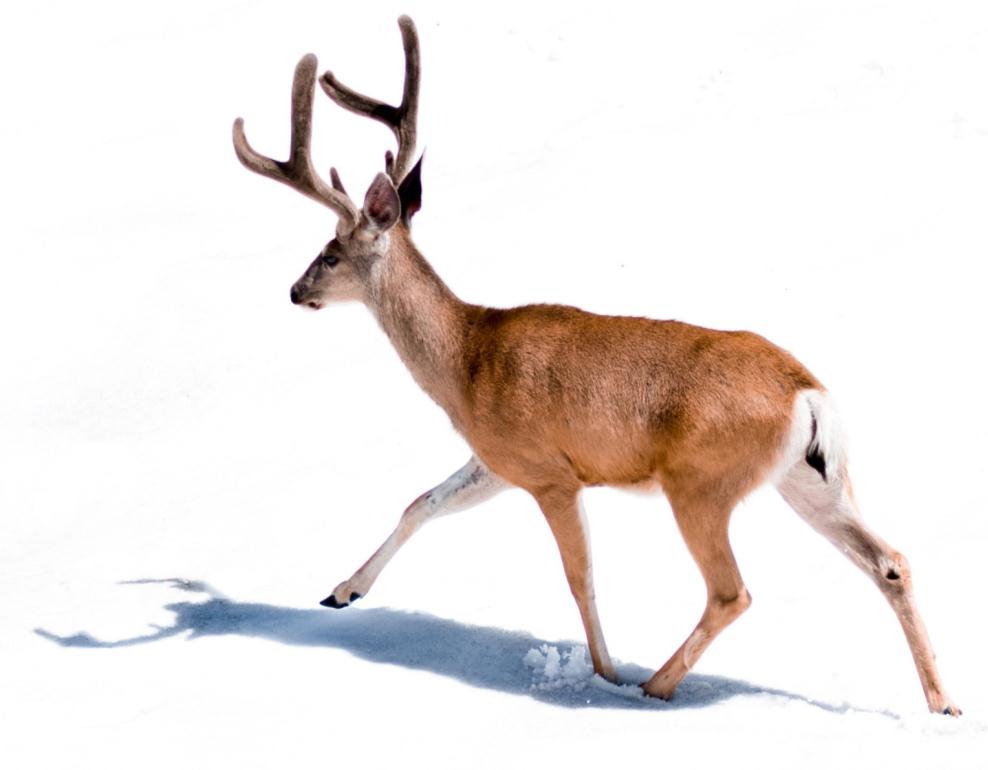 2019
1409
2018
1809
“A wonderful serenity has taken possession of my entire soul, like these sweet mornings of spring which I enjoy with my whole heart. I am alone, and feel the charm of existence in this spot
A wonderful serenity has taken possession
A wonderful serenity has taken possession
A wonderful serenity has taken possession of my entire soul, like these sweet mornings
A wonderful serenity has taken possession of my entire soul, like these sweet mornings
Read More….
Read More….
PART FOUR
Add title text
Click here to add content, content to match the title, you can copy and paste directly, to select useful keyword entry.
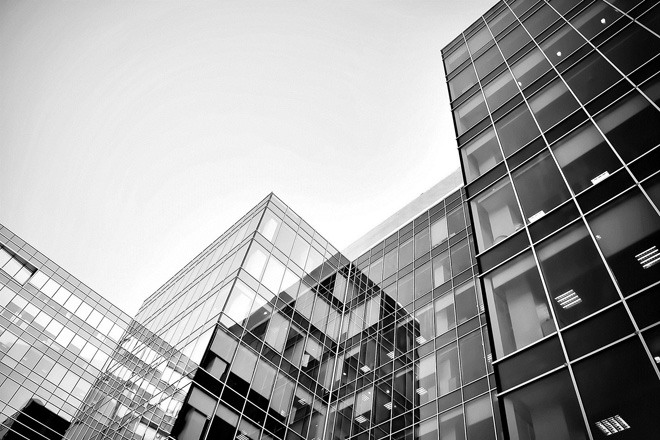 01
Title text
Click here to add content that matches the title.
Click here to add content that matches the title.
Click here to add content that matches the title.
Click here to add content that matches the title.
CONTINUE
02
Title text
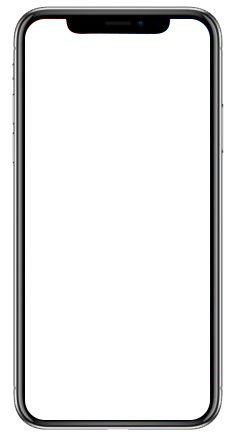 Our Great Mockup
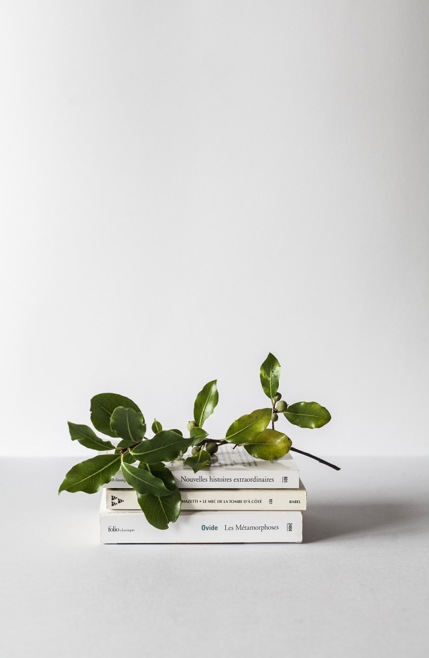 Lorem Ipsum Dolor Sit.
75%
89%
Lorem Ipsum Dolor Sit.
Lorem ipsum dolor sit amet, consectetur adipiscing elit. Pellentesque aliquet, sapien eget porta porttitor, nibh lacus laoreet turpis, quis tincidunt purus magna id metus. Pellentesque quis orci bibendum, volutpat velit vel, tempus purus. Phasellus commodo porttitor dapibus. Praesent efficitur ultricies auctor.
Lorem Ipsum Dolor Sit.
98%
75%
Short Text Here
03
Title text
Process One
Process Two
Process Three
Click here to add content that matches the title.
Click here to add content that matches the title.
Click here to add content that matches the title.
89%
60%
Praesent sodales odio sit amet odio tristi Praesent sodales odio sit amet
Praesent sodales odio sit amet odio tristi Praesent sodales odio sit amet
04
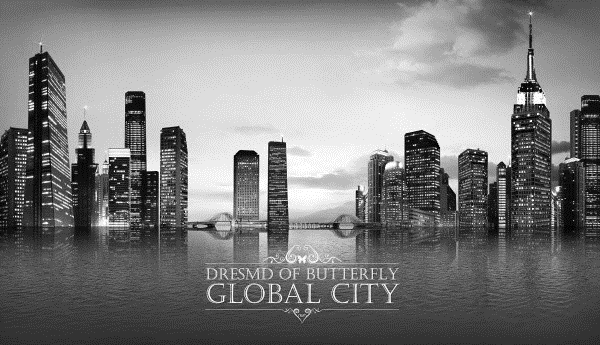 Title text
2
4
3
1
Support
Time
Hardware
Mobility
Featured Service slogan
Featured Service slogan
Featured Service slogan
Featured Service slogan
Best powerpoint template
Super presentation
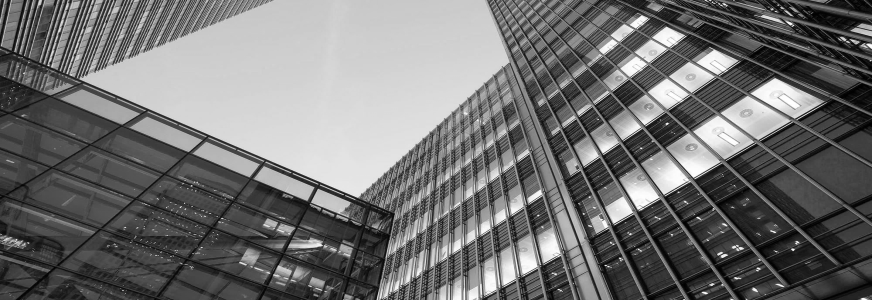 Lorem Ipsum is simply dummy text of the printing and typesetting industry. Lorem Ipsum has been the industry's standard dummy.
Short Text Here
Lorem ipsum dolor sit amet, consectetur adipiscing elit. Pellentesque aliquet, sapien eget porta porttitor, nibh lacus laoreet turpis, quis
05
Title text
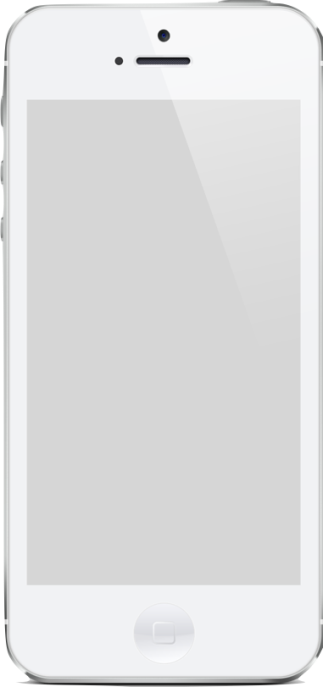 Picture on slide
Lorem ipsum dolor sit amet, consectetuer adipiscing elit, sed diam nonummy nibh euismod tincidunt ut laoreet dolore magna aliquam erat volutpat. Ut wisi enim ad minim veniam。
Add title text
TITLE HERE
Summer a lot of things began to trivial for example, I hide in behind the morning in a hurry to eat text,
28743.76
TITLE HERE
51443.98
TITLE HERE
36618.46
Thanks
Click here to add content, content to match the title, you can copy and paste directly, to select useful keyword entry.
Please follow us for more information:
https://www.jpppt.com/ 
www.freeppt7.com
Pics: www.Pixabay.com
If you liked the presentation and want to thank, you can follow me on social networks 

https://www.youtube.com/c/Slidesfree

https://www.instagram.com/slidesfree/ 

https://www.facebook.com/freeppt7/

https://www.facebook.com/groups/best.PowerPoint.templates

https://twitter.com/freeppt7_com
Fully Editable Icon Sets: A
Fully Editable Icon Sets: B
Fully Editable Icon Sets: C